State Farm Agency of Richard Calderon
Passionate Protector and Finder of your Treasures
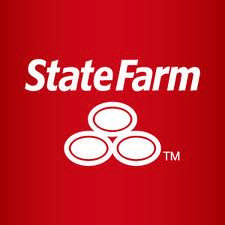 Youth biz Alliance
ANIMO VENICE HIGH SCHOOL
Power Team
Tanairi Fuentes
Eric Wilson
A little about me
Entrepreneur, Business Owners
Flight School. Private Pilot. Air Plan mechanic
Hope International University, Fullerton Ca.
BA. Business Management
Born in El Salvador
First business, Guava juice and fruit stand.
Love Fitness, Nutrition, Martial Arts, Salsa and Bachata dancing.
Competitive and dreamer.
Always learning
Love my Family.
Love to travel an meet people, their cultures.
Fire Insurance
Home Owners
Rental Dwelling
Renters Insurance
Personal Articles Policies
Personal Umbrella
Personal Auto
Private Passenger
Antique, Classic, Hot Rod
Motorcycles
Boat
Recreational Vehicles
ATV All Terrain Vehicles
Sorry no airplanes.
Ooops fire hydrant. Whose going to pay for that?
Strong winds!
Extended Summer break?
Good NeighBear!
Referrals
Real Estate Agents
Mortgage Brokers
Community Organizations
Small Business HR personnel
CPA’s
Estate Planning Attorneys
Property Management Companies
Real Estate Agents
What I do as a Business Owner, Entrepreneur?
PRODUCE PRODUCTS
LEAD MY OFFICE
HIRE
MARKETING
STRATEGIZE GOALS
Create a Social Medeia marketing campaign
IG, Snap, Facebook, Linked in, Twitter
Linkedin.com/in/richard-calderon
FB Business: Richard Calderon State Farm Agent
Budget $500
How many clicks?
Goals. Exposure, Branding, Sales?
Conversion ratio?
Q& A
????????
The End
State Farm Agency of Richard Calderon
Passionate Protector and Finder of your Treasures.
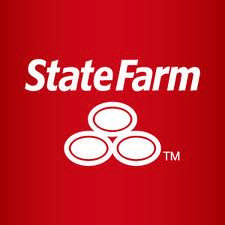